Lemon liqueur (limoncello)
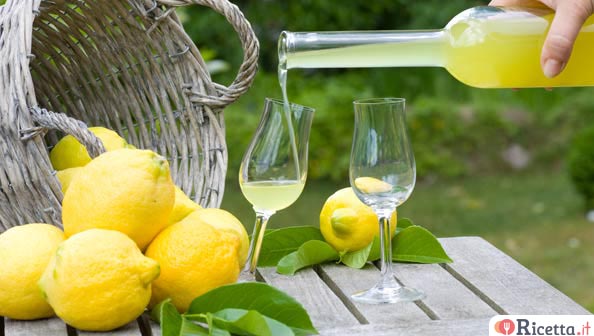 Ingredients
5 organic lemons
750 ml of water
500 ml of alcohol 
600 g of sugar

Preparation  Method
Put the alcohol, the yellow  part of the lemon zest  into a big jar and after two weeks filter the content. Prepare a syrup with sugar and water,  let  it cool and then  add the filtered  alcohol.
Pour it into glass  bottles and wait at least two months before drinking  it.
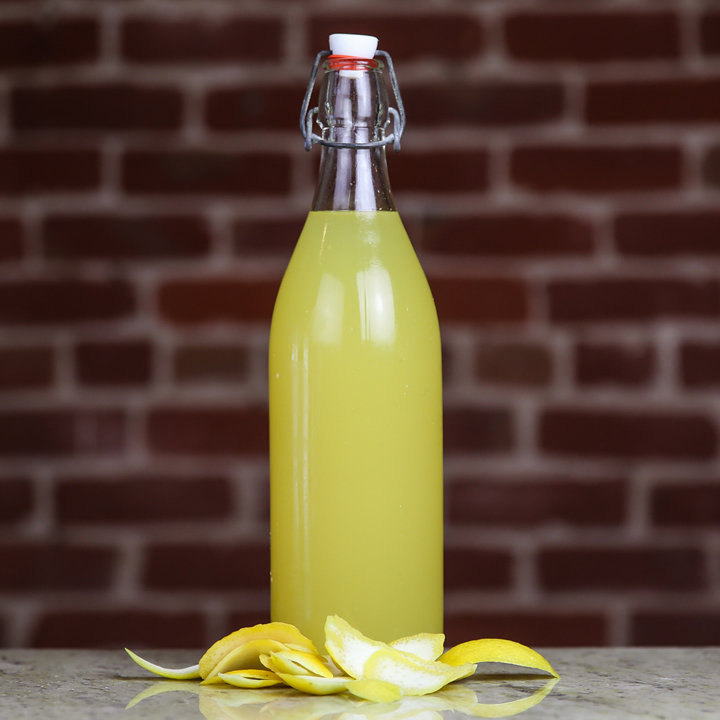